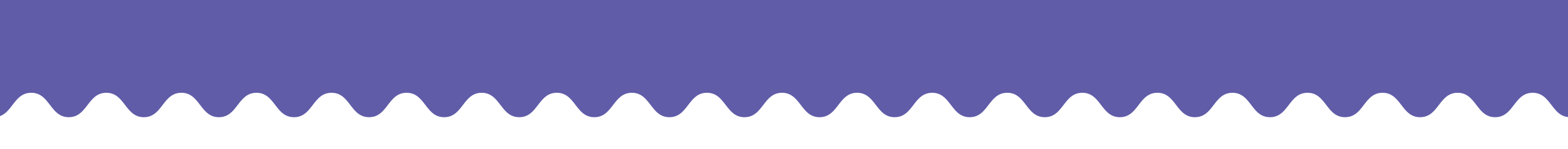 Jacob’s
BEHAVIOR CHART
FRI
BEHAVIORS
SUN
WED
THU
MON
SAT
TUE
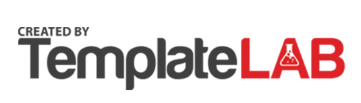 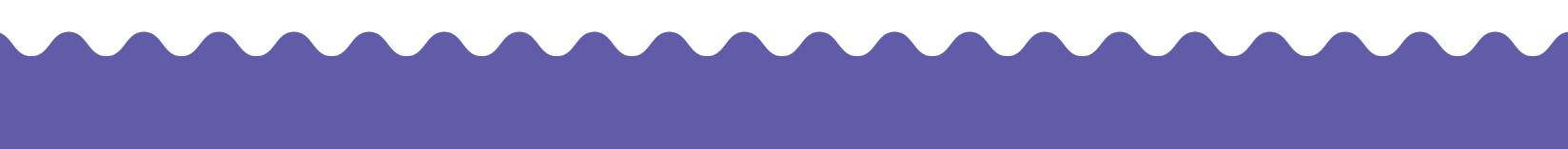